CONCEPTO DE ALGORITMOS
Programación Básica
Resolución de problemas y los algoritmos
Concepto de algoritmo
Propiedades de un algoritmo
El rol del algoritmo en la resolución de problemas
Concepto de algoritmo (I)
Un algoritmo es un procedimiento para resolver un problema. Éste describe un conjunto finito y ordenado de pasos, reglas o instrucciones para producir la solución a un problema dado. 
Un algoritmo puede ser definido como una secuencia de instrucciones bien definidas y efectivas, y finaliza con la producción del resultado esperado a partir de las entradas dadas.
Algoritmo
Especificación de las entradas
Acción o procedimiento
Acción o procedimiento
Descripción del resultado o efecto
. . .
Acción o procedimiento
Acción o procedimiento
Concepto de algoritmo (II)
Un primer ejemplo de algoritmo secuencial
El siguiente algoritmo calcula el área y el perímetro de un rectángulo
Datos de entrada: b y a (base y altura)
Datos de salida: ar y pe (área y perímetro)
Procesos: ar = b*a, pe = 2*(b + a)
Análisis resumido del problema
Inicio
  Leer base y altura (b, a)
  ar ← b*a
  pe ← 2*(b + a) 
  Escribir “Área del rectángulo: ”, ar
  Escribir “Perímetro del rectángulo: ”, pe
Fin
Características de los algoritmos (I)
Son precisos. Deben indicar el orden de realización de cada paso, así como especificar con precisión las entradas y cada paso o etapa 
Están bien definidos. Etapas bien definidas y concretas
Exactitud y corrección. Se debe demostrar que el algoritmo resuelve el problema para el cual fue escrito
Son finitos. Deben tener un número finito de pasos y deben terminar
Deben describir el resultado o efecto final. La salida esperada del algoritmo debe estar completamente especificada
Entrada
Proceso
Salida
Características de los algoritmos (II)
Partes que debe describir la definición de un algoritmo:
Entrada
Proceso
Salida
Ejecutado en
Expresado en
Código en C#
Computadora con los compiladores de C# y C++
Algoritmo
Código en C++
Computadora con el compilador de JAVA
Código en Java
Características de los algoritmos (III)
Son independientes tanto del lenguaje de programación en el que se expresan como del hardware en que se ejecutan los programas
Descripción y análisis del problema
Programa en un lenguaje de programación
Diseño del algoritmo
El rol del algoritmo en la resolución de problemas (I)
La resolución de un problema en computadora requiere como paso previo el diseño de un algoritmo que especifique el procedimiento para resolver el problema. Es decir, antes de codificar un programa se requiere diseñar el algoritmo.
Ejemplos de algoritmo condicional
Definición del problema
Calcular  si un número es par o impar
Análisis del problema
Datos a considerar:
El número de entrada N
El modulo del numero al dividir por 2
Ejemplos de algoritmo condicional
Datos de entrada:
Número (N)
Continuamos con el análisis del problema
Datos de salida:
Etiqueta de par o impar
Procesos:
Calcular  el modulo del numero al dividir por 2
Ejemplos de algoritmo condicional
Algoritmo:
Inicio
Leer el número (N)
M ← N mod 2   
SI M =‘0’, entonces Escribir “PAR” sino Escribir “IMPAR”
Fin
Ejemplo de algoritmo condicional y con iteraciones
Definición del problema
Calcular los porcentajes de hombres y mujeres en un grupo de N deportistas
Análisis del problema
Datos a considerar:
Sexo de la persona (S)
Número de personas del sexo masculino (CM)
Número de personas del sexo femenino (CF)
Total de deportistas (N)
Porcentaje de hombres (PM)
Porcentaje de mujeres (PF)
Ejemplo de algoritmo condicional y con iteraciones
Datos de entrada:
Total de deportistas (N)
Sexo de la persona (S)
Continuamos con el análisis del problema
Datos de salida:
Porcentaje de hombres (PM)
Porcentaje de mujeres (PF)
Procesos:
Contar la cantidad de personas del sexo masculino (CM = CM + 1)
Contar la cantidad de personas del sexo femenino (CF = CF + 1)
Calcular el porcentaje de hombres en el grupo (PM = CM/N*100)
Calcular el porcentaje de mujeres en el grupo (PF = CF/N*100)
Ejemplo de algoritmo condicional y con iteraciones
Algoritmo:
Inicio
Leer total de deportistas (N)
Inicializar en cero el total de personas del sexo masculino: CM ← 0
Inicializar en cero el total de personas del sexo femenino: CF ← 0
Inicializar en cero el total de personas procesadas: TP ← 0
MIENTRAS TP < N
6.1   Leer sexo de la persona (S)
	6.2   SI S =‘M’, entonces CM ← CM + 1 
	6.3   SI S = ‘F’, entonces CF ← CF + 1
	6.4   Incrementar en 1 el contador: TP ← TP + 1
FIN-MIENTRAS
Ejemplo de algoritmo condicional y con iteraciones
Algoritmo (continuación):
Calcular porcentaje de hombres en el grupo: PM ← CM/N*100
 Calcular porcentaje de mujeres en el grupo: PF ← CF/N*100
 Escribir “Porcentaje de hombres en el grupo: ”, PM
 Escribir “Porcentaje de mujeres en el grupo: ”, PF
Fin
En este algoritmo se puede apreciar el uso de las tres estructuras de control de la programación estructurada:
  Estructura secuencial
  Estructura condicional
  Estructura iterativa
Ejemplo de algoritmo condicional y con iteraciones
Algoritmo (continuación):Prueba
N=7
PM=(CM/N)*100 = (4/7)*100= 57,14 %
PF=(CF/N)*100 = (3/7)*100= 42,86 %
Ejemplos de algoritmos (II)
Cálculo de la media de N observaciones numéricas
Determinar si un  número es primo o No
Cálculo del factorial de un número N
Retiro de efectivo en un cajero automático
Receta para preparar “spaghetti alla napoletana”
Definir en cada caso: entrada, procesos/operaciones y salida. Escribir el algoritmo completo para todos los casos.
Ejemplo de algoritmo con iteraciones(factorial)
Algoritmo:
Inicio
Leer el número (N)
Inicializar en uno el acumulador: F ← 1
Inicializar en uno el contador: CN ← 1
MIENTRAS CN <= N
5.1   F ←F*CN
	  5.2   CN ← CN + 1 
         FIN-MIENTRAS
Escribir “El factorial de N es: ”, F
Fin
Diseño del algoritmo
Diseño descendente
Representación gráfica
Refinamiento
Diseño de algoritmos (I)
Diseño de algoritmos (II)
Diseño descendente (I)
El diseño descendente (top down) es un procedimiento de refinamiento iterativo de un problema, en el cual se parte del mayor nivel de abstracción del problema (sistema o tarea) y se prosigue hacia los niveles inferiores a través de un proceso de descomposición del problema en subproblemas. 
En el diseño descendente se parte de una visión estructural del problema sin especificar detalles para ninguna de sus partes componentes. Cada componente del sistema es entonces refinado, mostrando más detalles en cada nivel de refinamiento.
Problema
. . .
Subproblema
Subproblema
Subproblema
Subproblema
Subproblema
Subproblema
Subproblema
Subproblema
Subproblema
Subproblema
Subproblema
Subproblema
Diseño de algoritmos (III)
Diseño descendente (II)
X
Y
P
U
P
P2
Y
X
P1
P4
V
Q
P3
V
R
S
Q
P31
P32
P33
Diseño de algoritmos (IV)
Diseño descendente (III)
El diseño descendente efectúa una relación entre las sucesivas etapas de refinamiento, de forma tal que éstas se relacionen unas con otras a través de los flujos de entrada y de salida de información.
Cajero automático
Lectura y validación del NIP
Selección de tipo de cuenta
Selección de tipo de operación
. . .
Finalizar
Traspaso entre cuentas propias
Consulta de saldo
Retiro de efectivo
. . .
Pago de servicios
Diseño de algoritmos (V)
Diseño descendente (IV)
Ejemplo: el problema del cajero automático
Diseño de algoritmos (VI)
Refinamiento del algoritmo (I)
Comúnmente, la primera versión de un algoritmo no constituye una versión completa ni específica del mismo. El refinamiento del algoritmo se refiere a la conversión del primer esbozo/versión del algoritmo en una versión más detallada y completa, haciendo los pasos del algoritmo más específicos. Este proceso conduce a la obtención de un algoritmo claro, preciso y completo.
Diseño de algoritmos (VII)
Refinamiento del algoritmo (II)
Algoritmo para el cálculo de la media de la edad y peso de un grupo de estudiantes (primer esbozo)
Inicio
Leer cantidad de estudiantes
Leer edad y peso de los estudiantes
Calcular las medias de la edad y del peso
Escribir resultados
Diseño de algoritmos (VIII)
Refinamiento del algoritmo (III)
Algoritmo para el cálculo de la media de la edad y peso de un grupo de estudiantes (versión refinada)
Inicio
  Leer cantidad de estudiantes (N)
  NE ← 0, SE ← 0, SP ← 0
  MIENTRAS NE < N
          4.1 Leer edad y peso del estudiante (E, P)
          4.2 SE ← SE + E
          4.3 SP ← SP + P
         4.4 Incrementar el contador: NE ← NE + 1     
       FIN-MIENTRAS
Diseño de algoritmos (IX)
Refinamiento del algoritmo (IV)
Algoritmo para el cálculo de la media y desviación estándar de la edad y peso de un grupo de estudiantes (versión refinada)
Calcular la media de la edad: ME ← SE/N
  Calcular la media del peso: MP ← SP/N
  Escribir “La edad promedio es: ”, ME
  Escribir “El peso promedio es: ”, MP
Fin
Diseño de algoritmos (X)
Especificación y representación gráfica del algoritmo
Pseudocódigo
Diagramas de flujo
Diagramas de Nassi-Schneiderman (N-S)
Especificación en pseudocódigo
Algoritmo
Programa
Diseño de algoritmos (XI)
Especificación del algoritmo: pseudocódigo (I)
El pseudocódigo es un lenguaje de especificación de algoritmos, comúnmente con una sintaxis para las estructuras de control similar a la expresada en el lenguaje de programación al que será traducido el algoritmo. Cuando un algoritmo es expresado en pseudocódigo, entonces la traducción de éste al lenguaje de programación seleccionado resultará relativamente fácil.
Diseño de algoritmos (XII)
Especificación del algoritmo: pseudocódigo (II)
Las acciones y las estructuras de control se representan en el pseudocódigo con palabras reservadas del inglés, similares a las utilizadas en los lenguajes de programación estructurada. Entre estas palabras reservadas, las más usadas son:
start
  read
  write
  If-then-else
  while-end
  repeat-until 
end
Comúnmente, la escritura del pseudocódigo requiere el uso de la indentación de las diferentes líneas
Diseño de algoritmos (XIII)
Especificación del algoritmo: pseudocódigo (III)
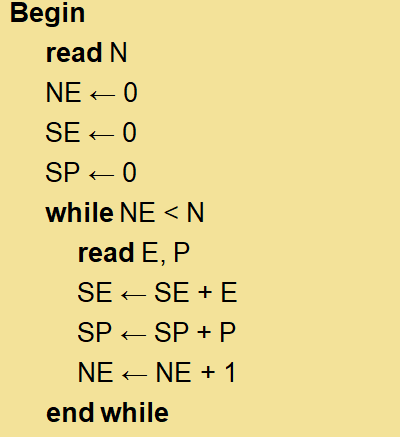 Algoritmo para el cálculo de la media y desviación estándar de la edad y peso de un grupo de estudiantes (versión en pseudocódigo)
Diseño de algoritmos (XIV)
Especificación del algoritmo: pseudocódigo (IV)
Cuando se usa el pseudocódigo como lenguaje de especificación de un algoritmo, el programador puede concentrarse en la lógica y en las estructuras de control sin preocuparse por la sintaxis y reglas del lenguaje de programación.
ME ← SE/N 	
	MP ← SP/N
	write “La edad promedio es: ”, ME
	write “El peso promedio es: ”, MP
end
Pseudocódigo
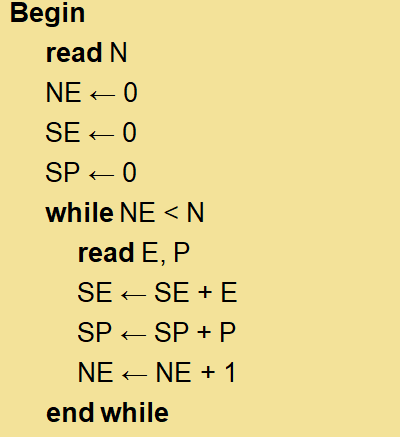 Inicio
  Leer cantidad de estudiantes (N)
  NE ← 0, SE ← 0, SP ← 0
  MIENTRAS NE < N
          4.1 Leer edad y peso del estudiante (E, P)
          4.2 SE ← SE + E
          4.3 SP ← SP + P
         4.4 Incrementar el contador: NE ← NE + 1     
       FIN-MIENTRAS
Calcular la media de la edad: ME ← SE/N
  Calcular la media del peso: MP ← SP/N
  Escribir “La edad promedio es: ”, ME
  Escribir “El peso promedio es: ”, MP
Fin
ME ← SE/N 	
	MP ← SP/N
	write “La edad promedio es: ”, ME
	write “El peso promedio es: ”, MP
end
Diseño de algoritmos (XV)
Representación gráfica del algoritmo:     diagramas de flujo (I)
Un diagrama de flujo (flowchart, del inglés) es una técnica de representación gráfica de la lógica o pasos de un algoritmo. El diagrama de flujo consiste de un conjunto de símbolos (tales como rectángulos, paralelogramos, rombos, etc.) y flechas que conectan estos símbolos. Los símbolos representan las diferentes acciones que se pueden ejecutar en un algoritmo (lectura, asignación, decisión, escritura, etc.), mientras que las flechas muestran la progresión paso a paso a través del algoritmo.
Diseño de algoritmos (XVI)
Representación gráfica del algoritmo:                    diagramas de flujo (II)
Inicio
Leer N
NE <- 0
SE <- 0
SP <- 0
1
Diseño de algoritmos (XVII)
Representación gráfica del algoritmo:                    diagramas de flujo (III)
Inicio
Leer cantidad de estudiantes (N)
NE <- 0, SE <- 0, SP <- 0
MIENTRAS NE < N
     4.1 Leer edad y peso del estudiante (E, P)
     4.2 SE <- SE + E
     4.3 SP <- SP + P
     4.4 Incrementar el contador: NE <- NE + 1     
     FIN-MIENTRAS
Calcular la media de la edad: ME <- SE/N
Calcular la media del peso: MP <- SP/N
Escribir “La edad promedio es: ”, ME
Escribir “El peso promedio es: ”, MP
Fin
1
Leer E, P
SE <- SE+E
SP <- SP+P
NE <- NE+1
Si
NE <N
No
ME <- SE/N
MP <- SP/N
Escribir ME, MP
Fin
Diseño de algoritmos (XVIII)
Continuación (IV)
Inicio
Leer cantidad de estudiantes (N)
NE <- 0, SE <- 0, SP <- 0
MIENTRAS NE < N
     4.1 Leer edad y peso del estudiante (E, P)
     4.2 SE <- SE + E
     4.3 SP <- SP + P
     4.4 Incrementar el contador: NE <- NE + 1     
     FIN-MIENTRAS
Calcular la media de la edad: ME <- SE/N
Calcular la media del peso: MP <- SP/N
Escribir “La edad promedio es: ”, ME
Escribir “El peso promedio es: ”, MP
Fin
No
NE <N
Si
Read E, P
Read E, P
SE <- SE+E
SE <- SE+E
Begin
Begin
SP <- SP+P
SP <- SP+P
Read N
Read N
NE <- NE+1
NE <- NE+1
NE <- 0
NE <- 0
Si
NE <N
ME <- SE/N
No
SE <- 0
SE <- 0
ME <- SE/N
MP <- SP/N
SP <- 0
SP <- 0
MP <- SP/N
Write ME, MP
Write ME, MP
Fin
Fin
Diagrama de Flujo
Pseudocódigo
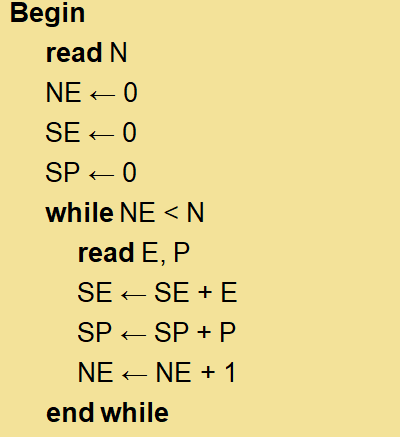 ME ← SE/N 	
	MP ← SP/N
	write “La edad promedio es: ”, ME
	write “El peso promedio es: ”, MP
end
GRACIAS